SWOT analysis
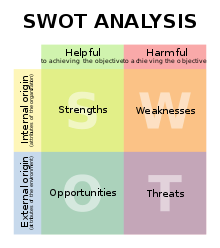 TASK: 
a) Me as a teacher  (currently) – analyze yourself as a teacher using  SWOT analysis – rule 3:1
			(5 minutes)

b) Name your strenghts with which you can contribute to the group
		(15 minutes)
Teaching process
What comes to your mind? 			
		(Brainstroming/Popcorn)
Self-assessment
Complete (honestly) the self-assessmet sheet.
Teaching process
What – Whom – How – When – How to check knowledge – How to give
What  = topic
Whom = diagnosis/assessemnt of the class
Teaching process
How = methods
When = timing/circumstances/
atmosphere
Check knowledge = proof of learning
How to give feedback = type of assessment
Portfolio task
Steps to follow:
1. Choose a school and describe it. What type of school is it? What type of students does it educate? Study the SEP ( School educational plan) of the selected school and characterize declared principles / strategies on which the school builds the SEP.
2. Choose one thematic unit within one year of the selected school type and find out how the school curriculum delimits the curriculum and outcomes for one of your subjects and how it corresponds with the philosophy of education by Pasche et al.
3.  Perform didactic analysis of the curriculum of the selected thematic unit (concepts, learning tasks, cross-curricular relations).
4. Formulate general objectives for the selected thematic unit.
5. Schedule the whole unit into several lessons.
6. For each teaching unit, formulate sub-objectives derived from the more general objectives and propose the activities (learning tasks) and the assessment methods accordingly.
7. Based on your practical experience, consider teaching with regard to pupils' capabilities (e.g. gifted pupils, with SEN).
Organize your outputs clearly into one file in MS Word format, giving your name. Do not forget to use citations. Submit the assignment to the appropriate Homework vaults folder (the date will be specified by the teacher).
What  = topic
Whom = diagnosis/assessemnt of the class
Teaching process
How = methods
When = timing/circumstances/
atmosphere
Check knowledge = proof of learning
How to give feedback = type of assessment
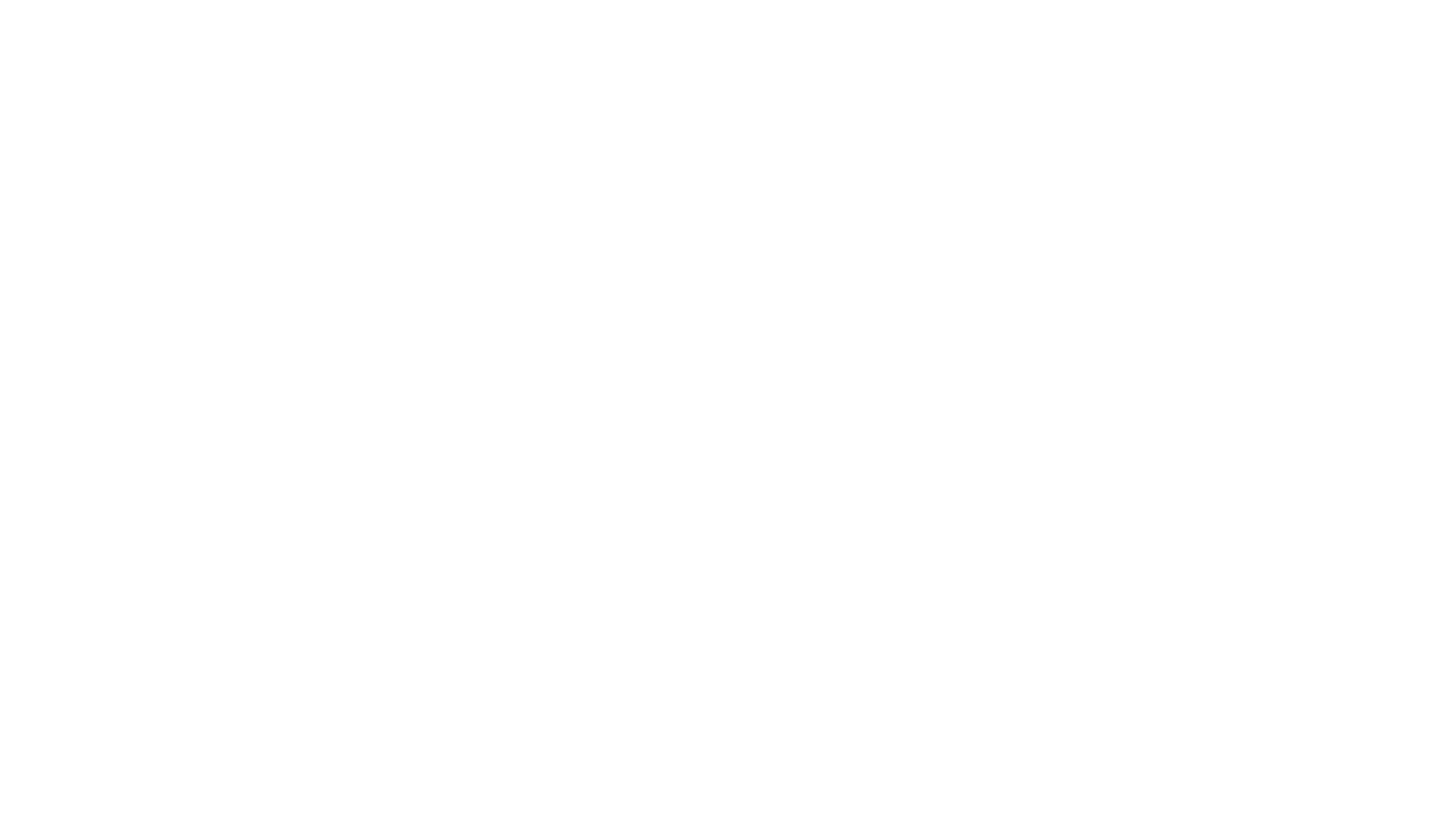 WHAT
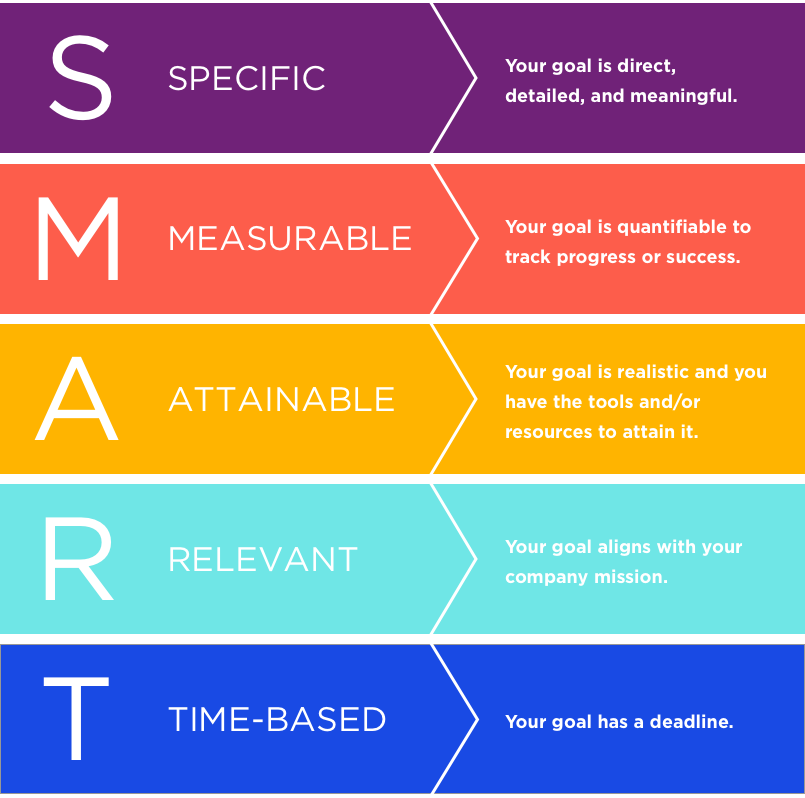 Well set objective is
WHAT = clear objectives
COGNITIVE
AFFECTIVE
PSYCHOMOTORIC
COGNITIVE DOMAIN - which would be the most/the least difficult for you? Why?
Evaluate					Analyze

				Create
Remember

						Understand
Apply
Bloom's Taxonomy
Remember / Understand / Apply / Analyze / Evaluate / Create
use a formula to solve a problem, select a design to meet a purpose, reconstruct the passage of a new law through a given government/system
organize the animal kingdom based on a given framework, illustrate the difference between a rectangle and square, summarize the plot of a simple story
identify the ‘parts of’ democracy, explain how the steps of the scientific process work together, identify why a machine isn’t working
design a new solution to an ‘old’ problem that honors/acknowledges the previous failures, delete the least useful arguments in a persuasive essay, write a poem based on a given theme and tone
memorize a poem, recall state capitals, remember math formulas
make a judgment regarding an ethical dilemma, interpret the significance of a given law of physics, illustrate the relative value of a technological innovation in a specific setting
Bloom's Taxonomy
CREATE: make a judgment regarding an ethical dilemma, interpret the significance of a given law of physics, illustrate the relative value of a technological innovation in a specific setting
EVALUATE: memorize a poem, recall state capitals, remember math formulas
ANALYZE: design a new solution to an ‘old’ problem that honors/acknowledges the previous failures, delete the least useful arguments in a persuasive essay, write a poem based on a given theme and tone
APPLY: identify the ‘parts of’ democracy, explain how the steps of the scientific process work together, identify why a machine isn’t working
UNDERSTAND: organize the animal kingdom based on a given framework, illustrate the difference between a rectangle and square, summarize the plot of a simple story
REMEMBER: use a formula to solve a problem, select a design to meet a purpose, reconstruct the passage of a new law through a given government/system
Bloom's Taxonomy
https://youtu.be/Wdu2pWGoeh0

(749) 7 yrs old boy Solves Rubik's Cube 8.72 sec – YouTube
Read about ONE philosophy of education by  Pasch et al. (1998). 

Inform your classmates about the educational philosophy. Use practictal examples, your experience etc. 

Which philosophy appeals to you the most?
Educational Philosophies
Find a classmate for the pairwork. 
Download the FEP (Framework Educational Programme) from the study materials in IS. 
Find out: What is an educational area / educational content / expected outcome?
Find out (or check) which educational area your subject belongs to (5 mins).
How challenging do you think it is to meet the expected outcomes?
Educational Framework
Portfolio task
Steps to follow:
1. Choose a school and describe it. What type of school is it? What type of students does it educate? Study the SEP ( School educational plan) of the selected school and characterize declared principles / strategies on which the school builds the SEP.
2. Choose one thematic unit within one year of the selected school type and find out how the school curriculum delimits the curriculum and outcomes for one of your subjects and how it corresponds with the philosophy of education by Pasch et al.
3. Formulate general objectives for the selected thematic unit.
4. Perform didactic analysis of the curriculum of the selected thematic unit (concepts, learning tasks, cross-curricular relations).
5. Schedule the whole unit into several lessons.
6. For each teaching unit, formulate sub-objectives derived from the more general objectives and propose the activities (learning tasks) and the assessment methods accordingly.
7. Based on your practical experience, consider teaching with regard to pupils' capabilities (e.g. gifted pupils, with SEN).
Organize your outputs clearly into one file in MS Word format, giving your name. Do not forget to use citations. Submit the assignment to the appropriate Homework vaults folder (the date will be specified by the teacher).
Thematic Unit
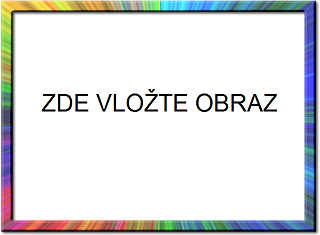 Download the SVP (School Educational Programme) of your choice (preferably from the school where you conduct your teaching practice). Specify how the curriculum and expected outcomes for your subjects are defined and how they correspond with the educational philosophies of Pasch et al. (1998).

Choose a thematic unit to work on in your portfolio assignment. 

What curriculum within the FEP does this thematic unit fall under?
Insert the picture here
Set general cognitive / affective / pchychomotor objectives for your thematic unit. 

Specify the taxonomies you have used.
Setting objectives
Portfolio task
Steps to follow:
1. Choose a school and describe it. What type of school is it? What type of students does it educate? Study the SEP ( School educational plan) of the selected school and characterize declared principles / strategies on which the school builds the SEP.
2. Choose one thematic unit within one year of the selected school type and find out how the school curriculum delimits the curriculum and outcomes for one of your subjects and how it corresponds with the philosophy of education by Pasch et al.
3. Formulate general objectives for the selected thematic unit.
4. Perform didactic analysis of the curriculum of the selected thematic unit (concepts, learning tasks, cross-curricular relations).
5. Schedule the whole unit into several lessons.
6. For each teaching unit, formulate sub-objectives derived from the more general objectives and propose the activities (learning tasks) and the assessment methods accordingly.
7. Based on your practical experience, consider teaching with regard to pupils' capabilities (e.g. gifted pupils, with SEN).
Organize your outputs clearly into one file in MS Word format, giving your name. Do not forget to use citations. Submit the assignment to the appropriate Homework vaults folder (the date will be specified by the teacher).
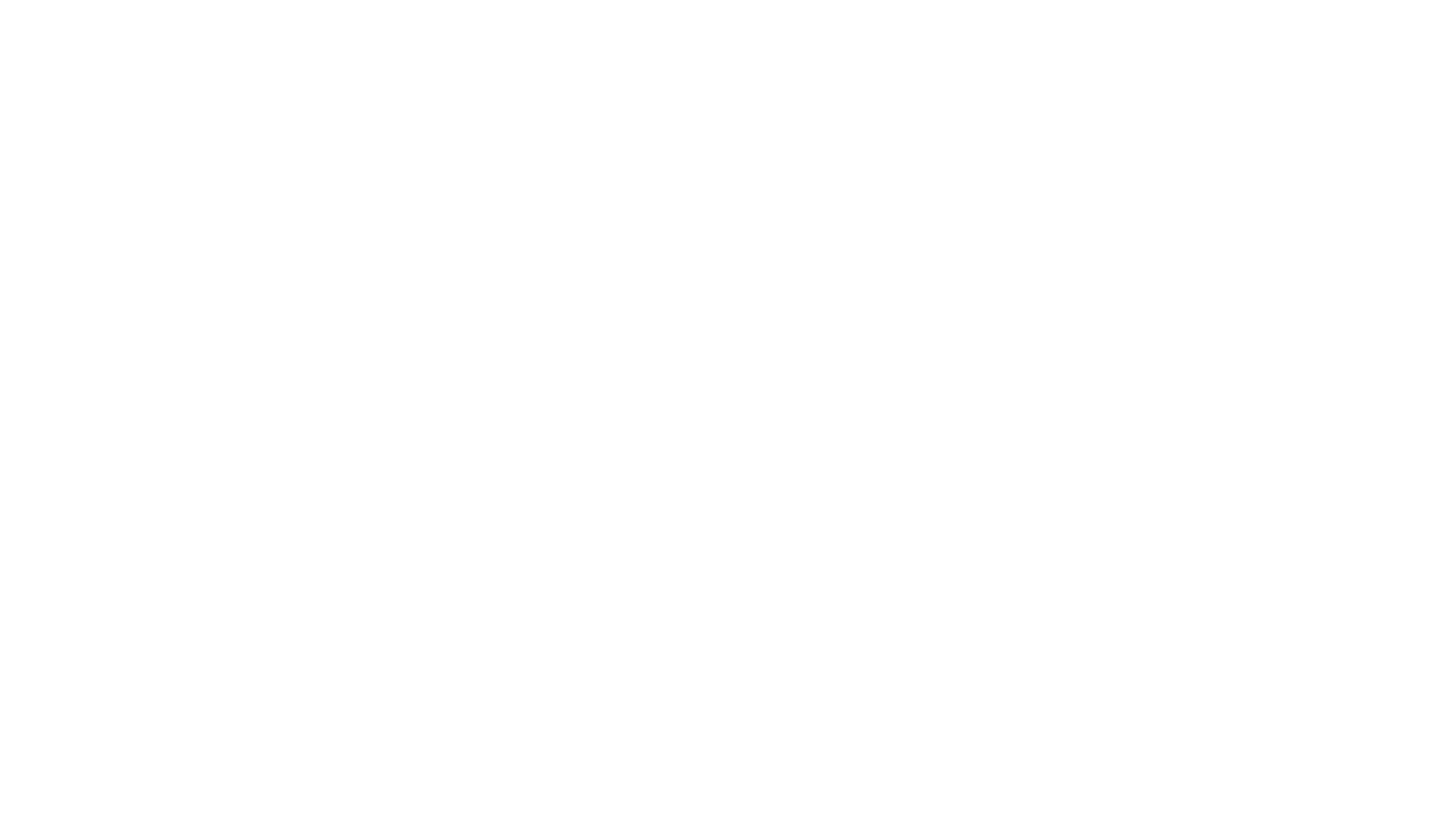 WHAT
Didactic analysis - conceptual
Which important ideas (generalizations) should our students understand in this learning material?

What facts will they need to know in order to understand the generalizations?

Which important concepts are necessary to understand our instruction?
Concepts - Facts - Generalizations
Generalizations are statements that express relationships between two or more concepts.

Concepts are categories or classes of things or ideas that have the most important (essential) properties in common. (…) concepts are the basic building blocks of a quality curriculum.

Facts are statements that represent information about individual facts - individual people, things, specific places, specific time, about a specific event. Furthermore, it is typical of facts that they can be verified by a single observation, by performing a simple experiment, or by seeking information from reliable sources.
TASK: Draw a mind map
	Think about concepts, facts and generalizations your students 	need to revise (from previous studies) and learn (as a new 	material) in your class.
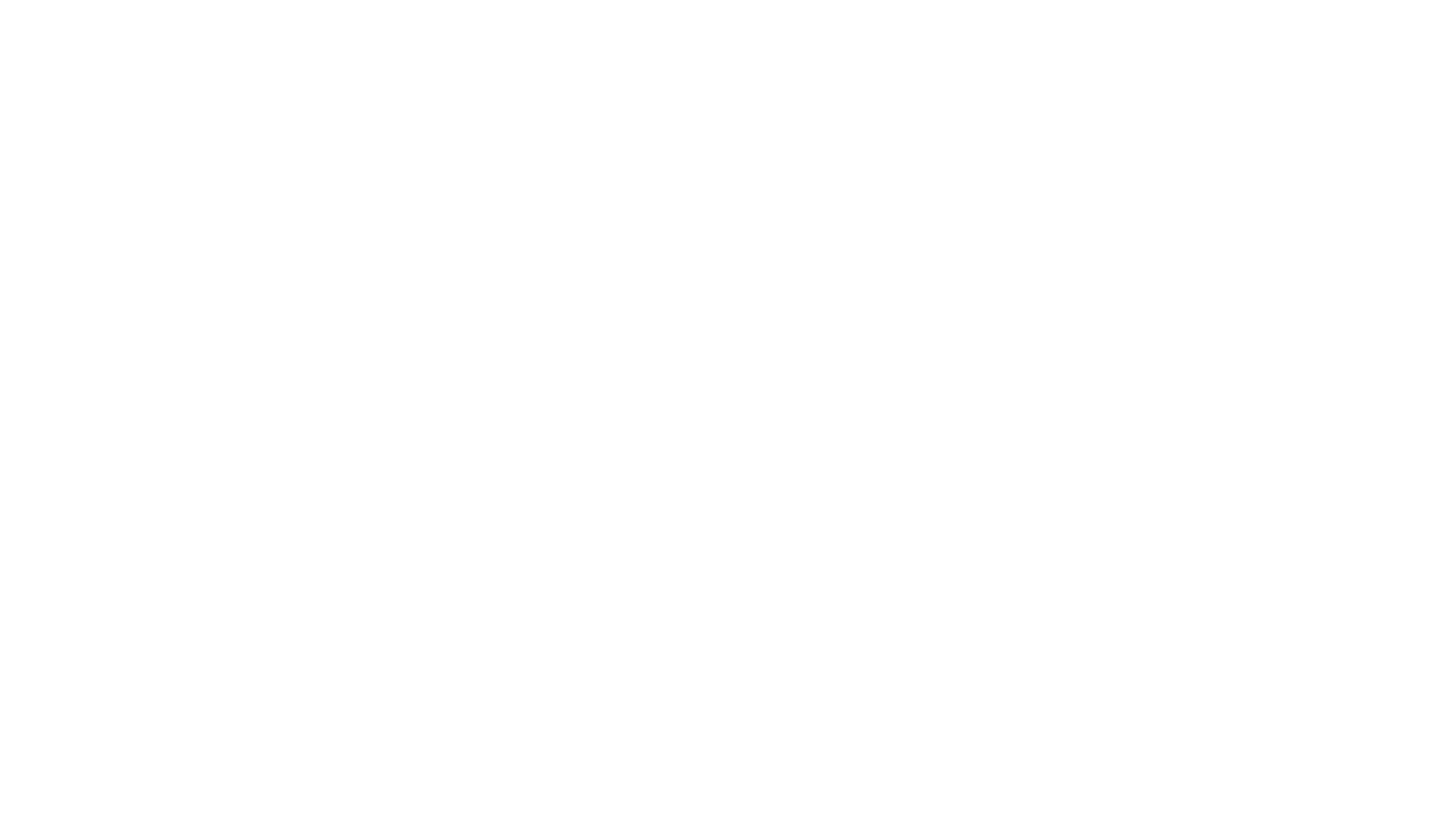 HOW
Types of teaching: informative, heuristic, production and regulative
Informative teaching- the teacher communicates ready-made information to the students
He uses a variety of aids, changes methods of explanation, demonstrates experiments, etc. However, only he is active
He is the only one who is active. Appropriate deployment in situations where a new area of knowledge,
        challenging material or a large body of knowledge is presented. All pupils follow a consistent approach with teacher.

Heuristic teaching- pupils are guided by the teacher to explore independently
The simplest case of this type of teaching is the problem question and heuristic conversation. 
This type of teaching is most clearly problem-based learning. The learning activity of pupils plays an important role here.

Production teaching- the essence is the pupils' work activities
Work with materials practical activities aimed at creating a product. 
The emphasis is on the acquisition of work skills without underestimating the relevant theoretical knowledge.

Regulative teaching - the basis is a detailed project
Each task, step of the pupil is regulated, controlled (e.g. by means of a programme).
							(Source: Maňák, 2001)
Teaching strategies
Deductive - Typical for a transmissive school (but also important) – "a clear goal and purpose", the teacher "has everything under control„.

Inductive - Typical for the constructivist concept of teaching, enables the building of knowledge "from the inside" (from preconceptions), develops metacognitive abilities of children to learn.

Socially mediated - Pupils learn together and from each other each other.							

								(Source: Pasch, 1998)
Teaching strategies - Deductive
Typical for a transmissive school (but also important) – "a clear goal and purpose", the teacher "has everything under control„.

Examples: 
• Lecture, Explanation (new terms, definitions, formulas) – ready made knowledge
• Demonstration, Excercise ("guided practicing")
• Application in tasks (knowledge, understanding)
• Evaluation of results, verification of knowledge (student can -
   can't do; knows – does not know)						

								(Source: Pasch, 1998)
Teaching strategies - Inductive
Typical for the constructivist concept of teaching, enables the building of knowledge "from the inside" (from preconceptions), develops metacognitive abilities of children to learn.

Examples:
• Problem solving - research, investigation, thinking, finding the solution
• Discovering the meaning of a concept or theory
• Application, verification in authentic situations
• Evaluation of results and procedures

									(Source: Pasch, 1998)
Teaching strategies – Socially mediated
Pupils learn together and from each other each other.

Examples: 
• Cooperative learning
• Simulation
• Role play						

								(Source: Pasch, 1998)
Teaching forms
= Organizational arrangement of conditions for the implementation of teaching content using different teaching methods and teaching aids

Frontal teaching
Group teaching
Individualized teaching
Individual teaching
Teaching methods
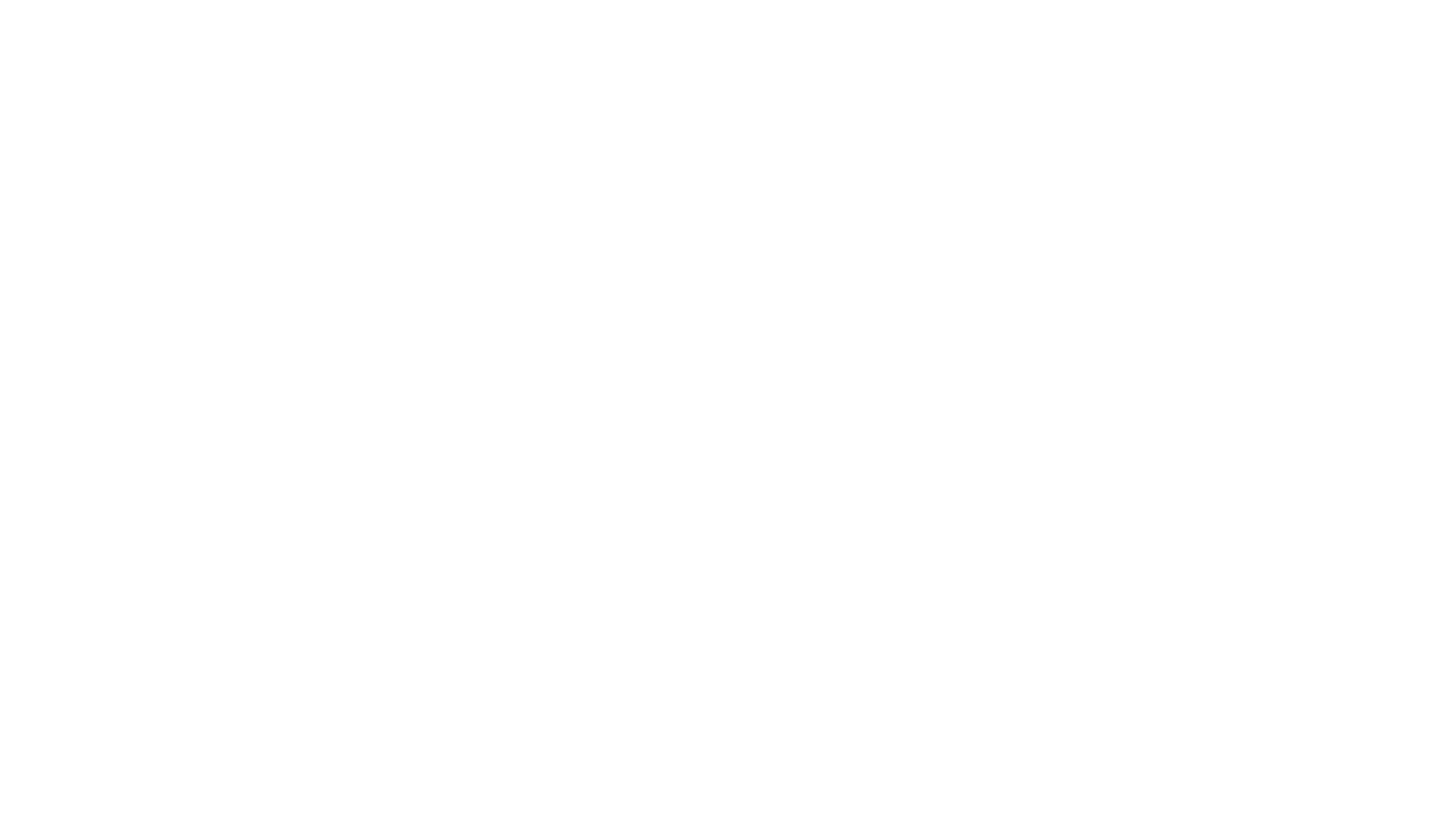 WHOM
Initial reflection
Describe a lesson when “you as a pupil learned well”?
Class design
TASK: Design the class you are going to teach
	Specify the layout of seats and desks
	Specify the students, their educational needs and their seat in 	the classroom